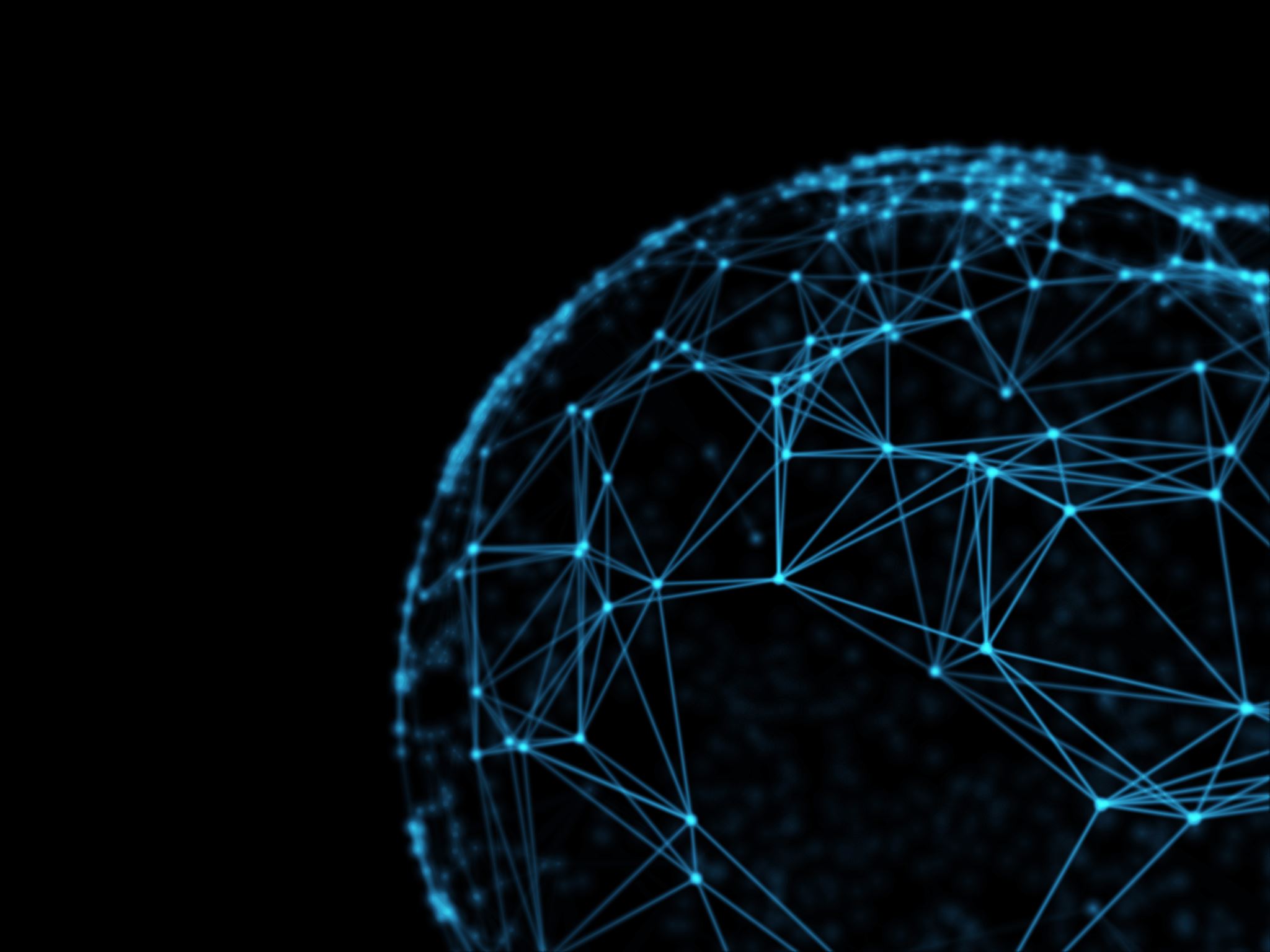 Social Media: Oversharing
February 2nd, 2021
Digital Footprint
A trail of data you create while using the internet
This includes the websites you visit, emails you sent, text messages and social media apps
Oversharing
The disclosure of an inappropriate amount of detail about one’s personal life
How does oversharing effect your digital footprint?
Discussion
https://www.commonsense.org/education/videos/teen-voices-oversharing-and-your-digital-footprint 

** Don’t forget to share your volume on Zoom **
Video
What are some of the benefits of sharing on social media?

What are some of the drawbacks of social media use that the teens brought up in the video?

What was one perspective shared in the video that you agreed with? Why?
Discussion